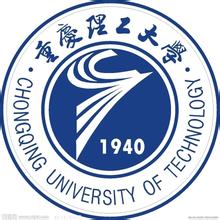 GRAPH-BERT: Only Attention is Needed for Learning Graph Representations
汇报人：Tang gu
时间：2020.9.24
Backgroud
Normal GCN question I: Suspended animation will occur when the model layer is deepened
Normal GCN question II:Excessive smoothing occurs when the number of model layers is deepened
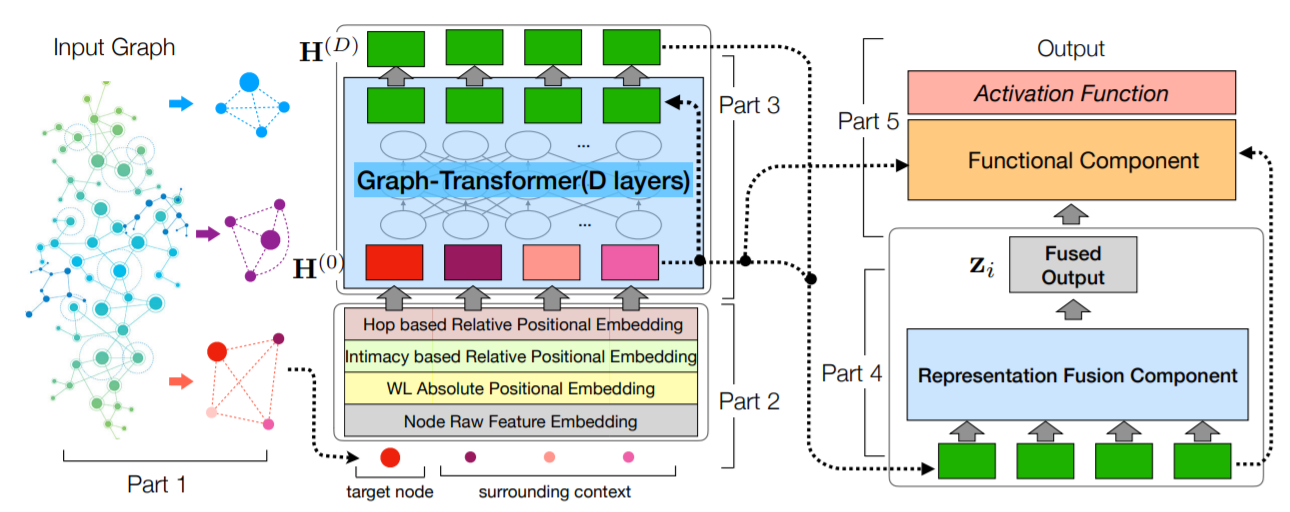 Pretrain Graph-Bert-First step
Decompose the original graph into unbounded subgraphs (without considering the edge information in the subgraphs)
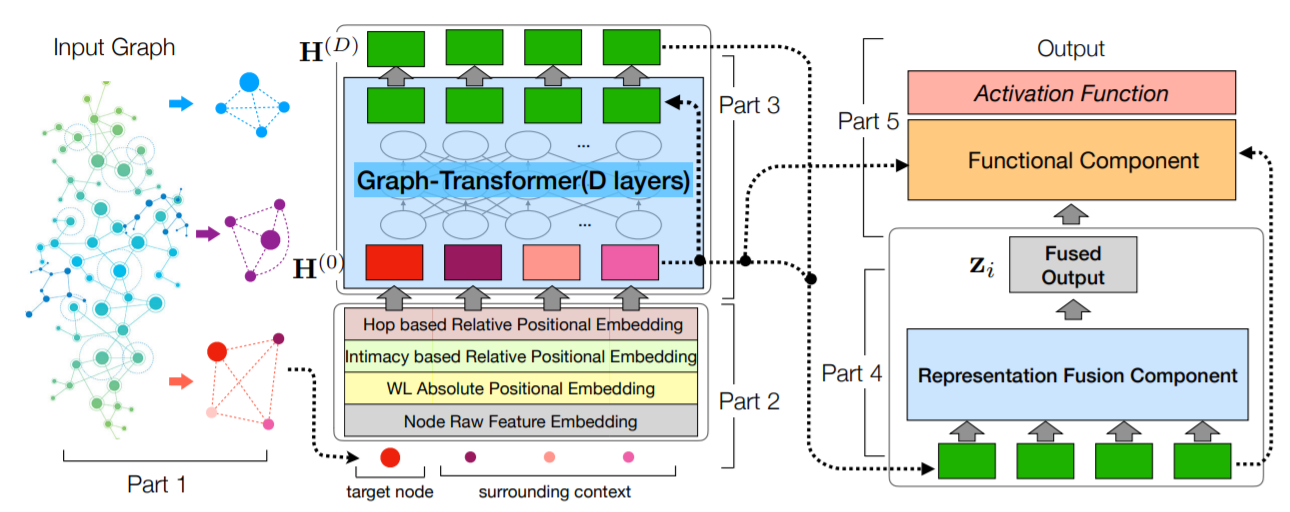 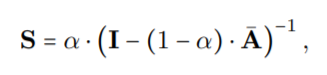 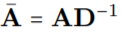 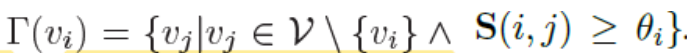 Pretrain Graph-Bert-Sencond step
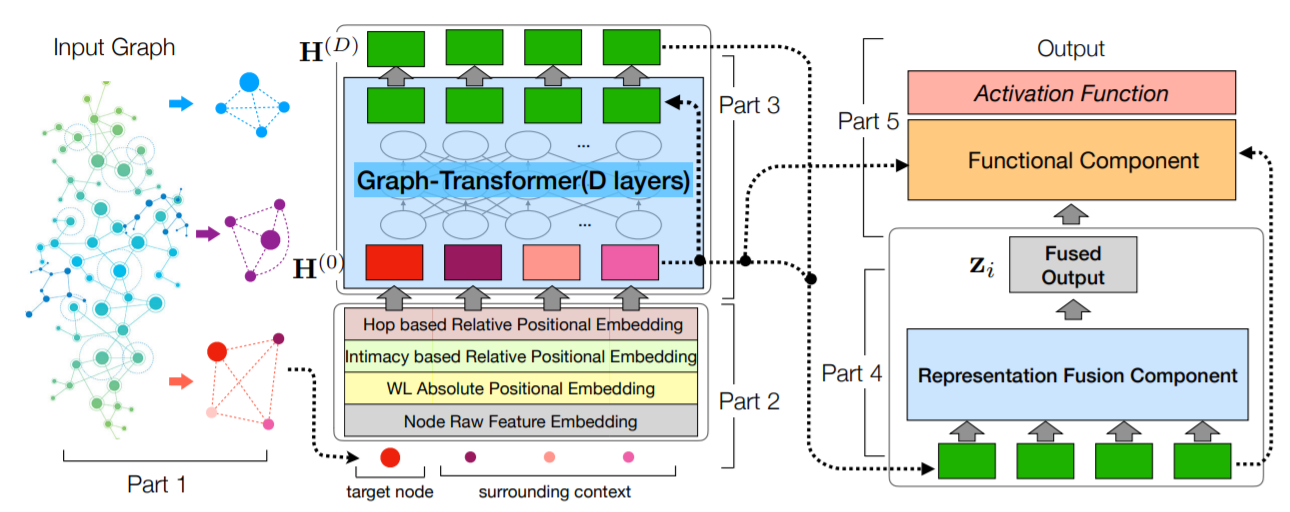 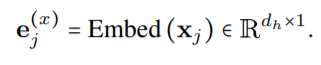 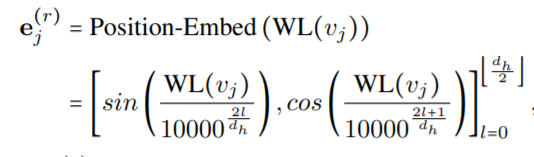 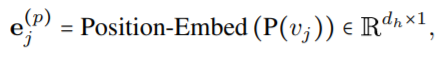 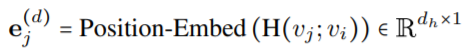 Weisfeiler-Lehman Absolute Role
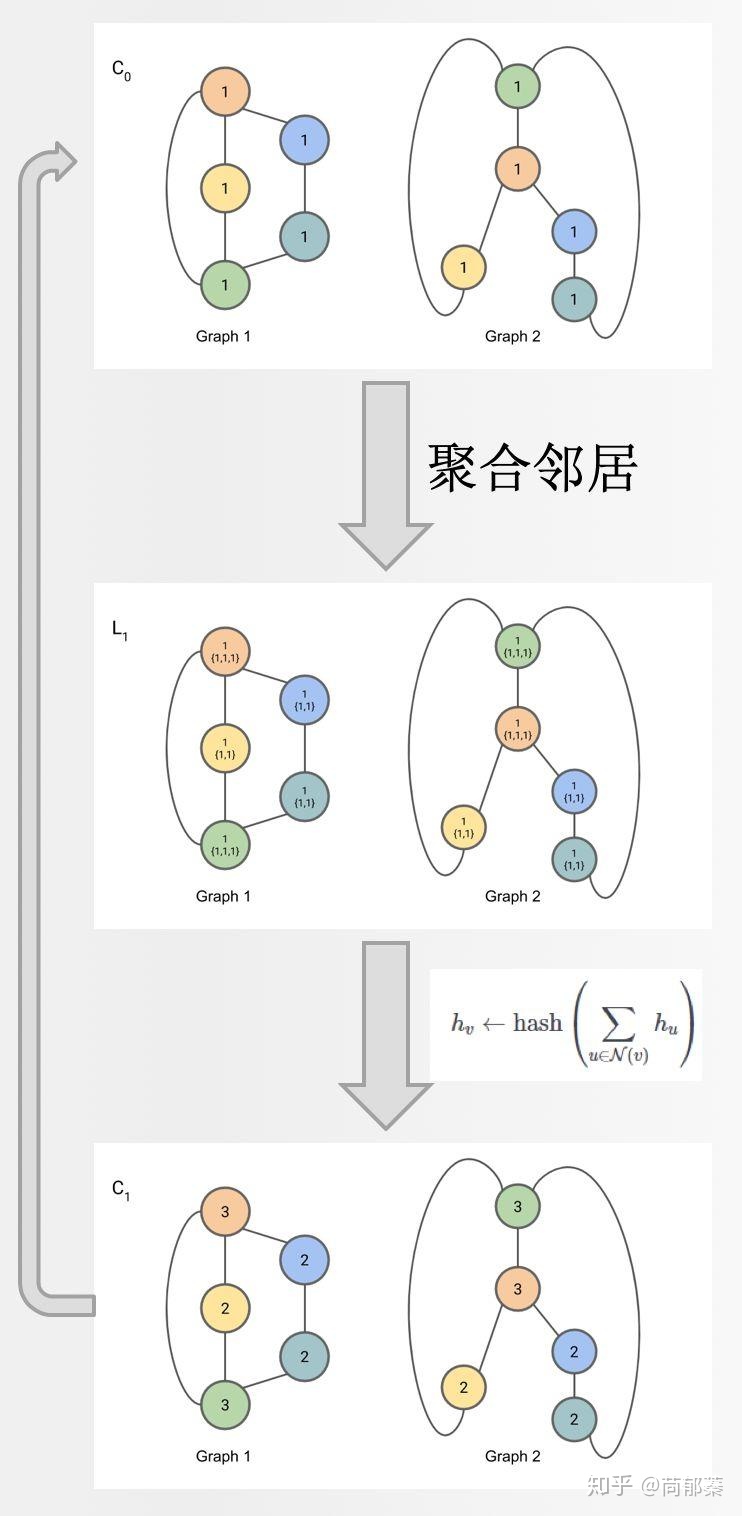 Pretrain Graph-Bert-Third step
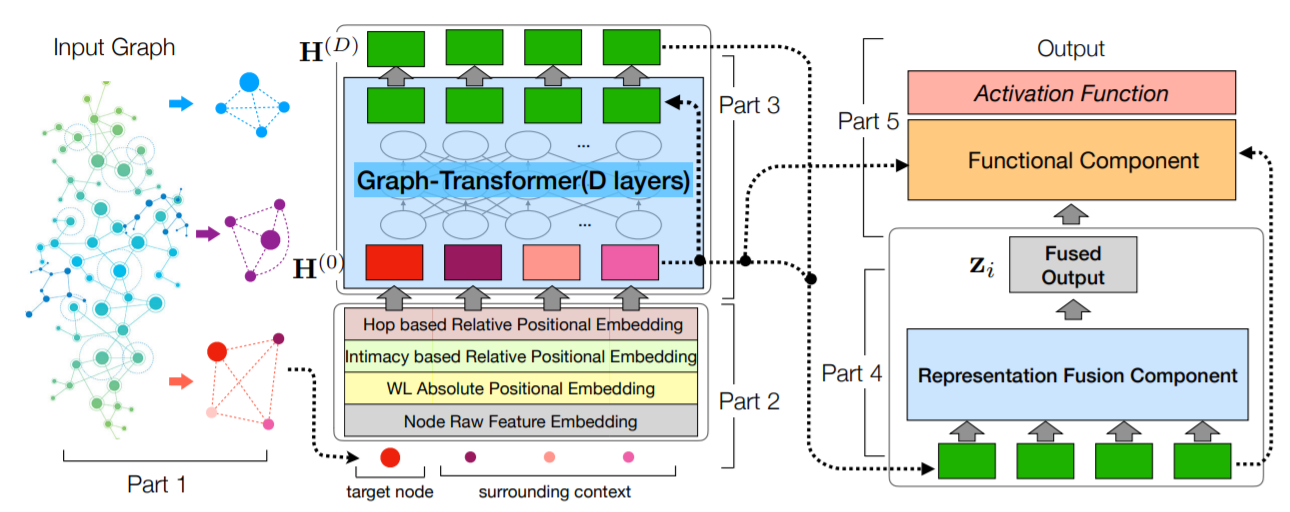 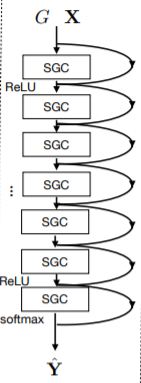 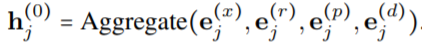 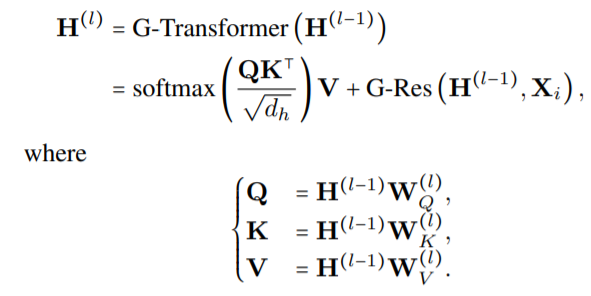 Pretrain Graph-Bert-Fourth step
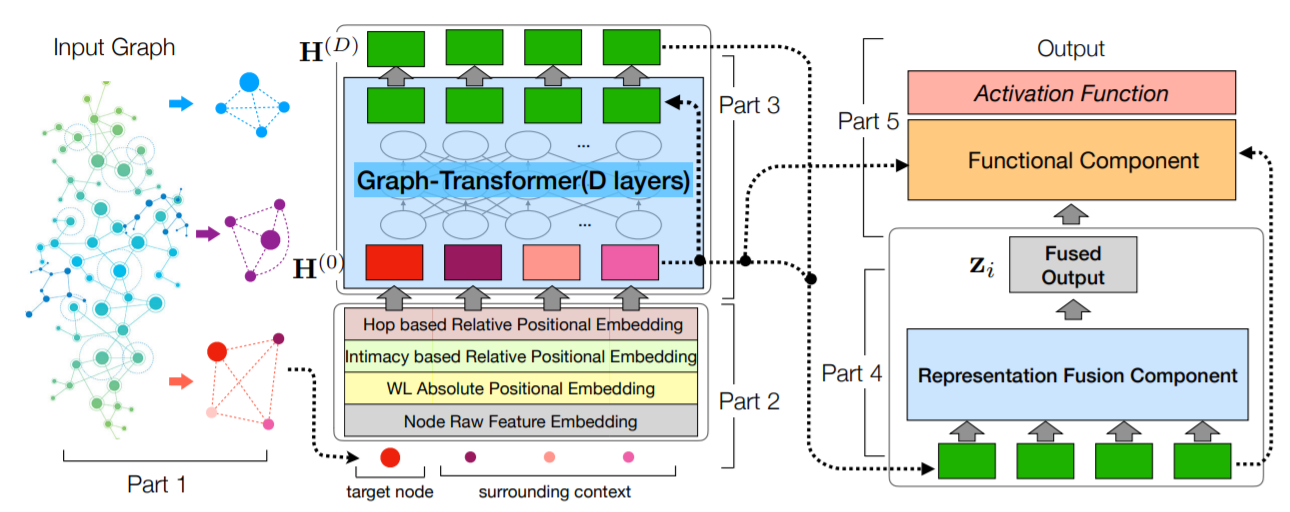 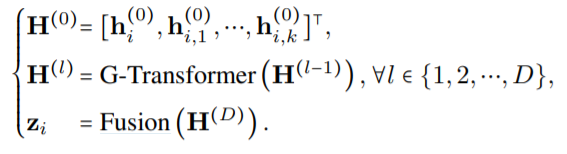 Avg-pooling
First-step-extract sentiment words
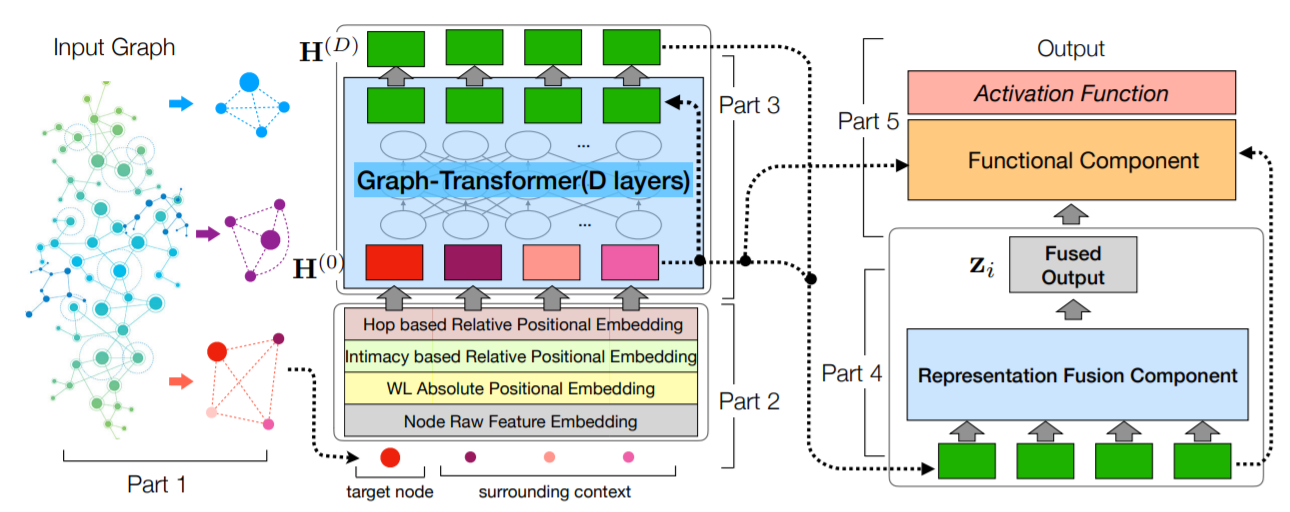 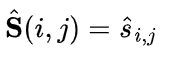 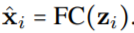 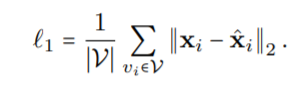 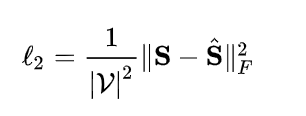 Dataset and Experiments
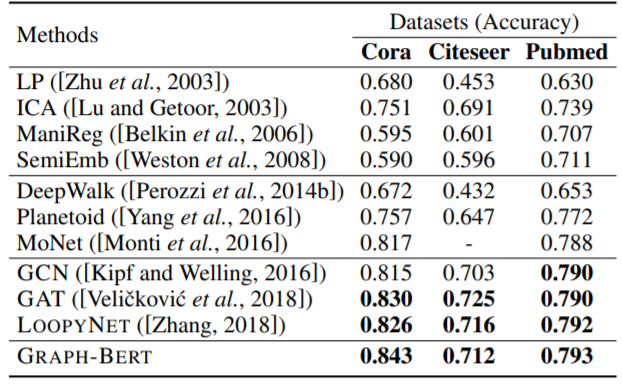 Dataset and Experiments
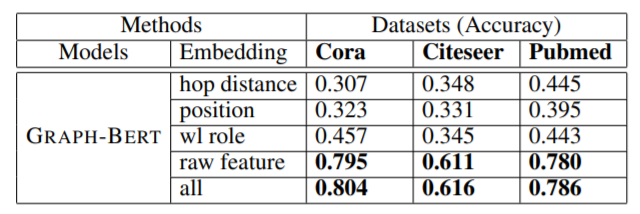 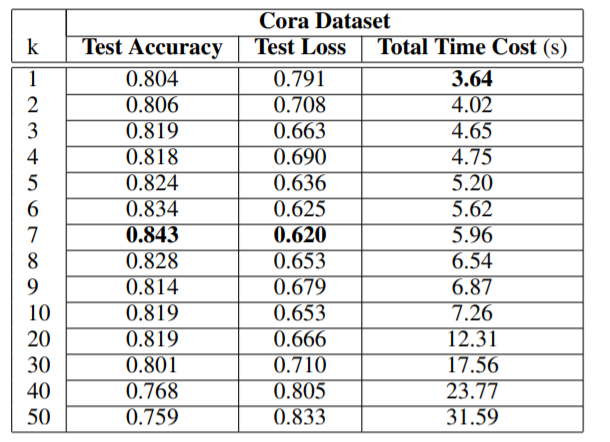 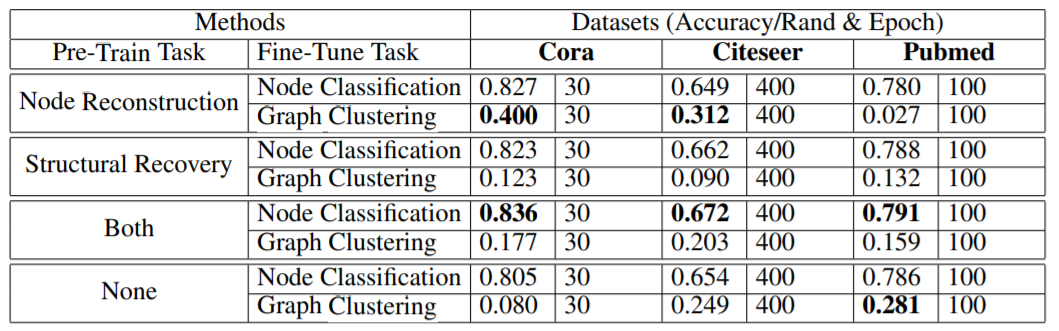 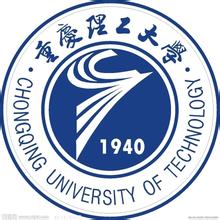 THANGKS!